Az amerikai klímaperek  tapasztalatai
Szemesi Sándor
„Klímaperek”?
Klímaperek száma világszerte
2017. 884 per
2022. 2180 per
Klímaperek osztályozása
Alkotmányjogi/nemzetközi emberi jogi ügyek („right to a healthy environment”)
Klímavédelmi intézkedések elmulasztása 
Fosszilis tüzelőanyagok kitermelésének, használatának megakadályozása
Greenwashing
Társaságok felelőssége a klímaváltozással okozott károkért
2
2024. 01. 17.
Élőláb beszúrása
Held v. Montana (2023)
Tagállami alkotmányok alapján indítható perek közül a legsikeresebb (?)
16 fiatal (2-18 év közöttiek a kereset benyújtása idején)
Személyes sérelmek (asztma, költözés, sportolási lehetőségek elnehezülése stb.)
Szignifikánsan érinti őket a klímaváltozás, miközben a döntéshozatalban nem vehetnek részt
Montana jelentős szén- és gázkitermelő állam
Értelmetlen a per, mert a többiek úgyis folytatják a tevékenységüket
Urgenda-érvelés?
3
2024. 01. 17.
Élőláb beszúrása
California v. Big Oil I.
Alperesek: Chevron, ExxonMobil, ConocoPhillips, Shell, BP (+ American Petroleum Institute, API)
Károk:
Egészségügyi kiadások
Környezeti katasztrófák elleni küzdelem kiadásai
Mezőgazdasági károk
Biodiverzitás csökkenése
Tengerszint-emelkedés (védekezés költségei, part-erózió)
Közszolgáltatások átalakítása miatti károk
4
2024. 01. 17.
Élőláb beszúrása
California v. Big Oil II.
Kereseti kérelmek:
Az érintett társaságok csökkentsék a tevékenységüket (+ fizessenek egy helyreállítási alapba);
Az érintett társaságok legyenek kötelesek tevékenységük során megóvni Kalifornia természeti értékeit és forrásait;
Greenwashing befejezése;
Fogyasztók megfelelő tájékoztatása;
Büntető kártérítés
5
2024. 01. 17.
Élőláb beszúrása
Hova vezetne ez? (Mondjuk Magyarországon)
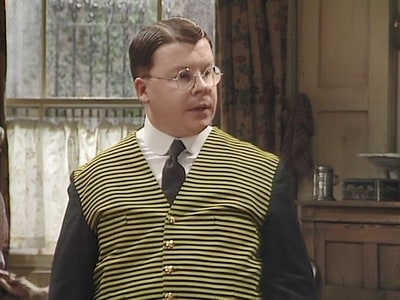 Kik a jövő nemzedékek?
Személyes, közvetlen és aktuális érintettség [Abtv. 26. § (2) bekezdése szerinti alkotmányjogi panasz]
A klíma beleérthető az Alaptörvény P) cikkbe?
Mi az a public trust?
Pergazdaságossági szempontok
California Civil Fee Schedule (complaint in unlimited civil case: USD 435 – 152.500 Ft)
Illetéktörvény: legfeljebb 1.500.000 Ft
6
2024. 01. 17.
Élőláb beszúrása
Köszönöm a figyelmet!